About
Principles
As a tool
for
team collaboration 
with 
Confluence
robert.reiner@smartics.de
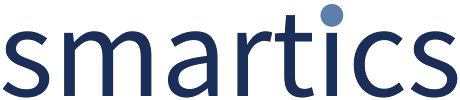 anton.kronseder@smartics.de
What is a principle?
value
desirable quality (by a person)
principle
rule leading to values
practice
makes principles actionable
My first Wiki Experience
Strictly personal!
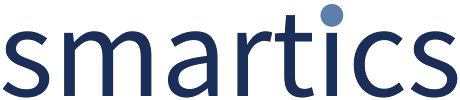 My first Wiki Experience
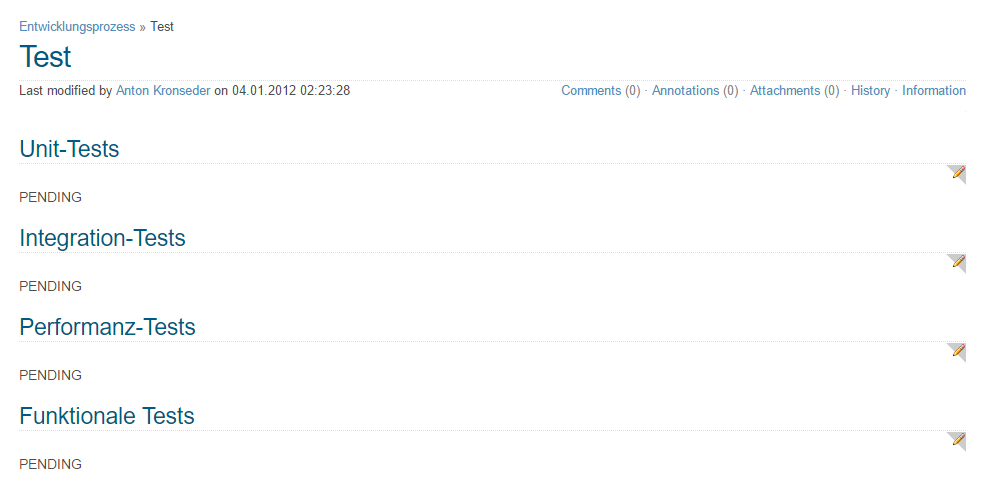 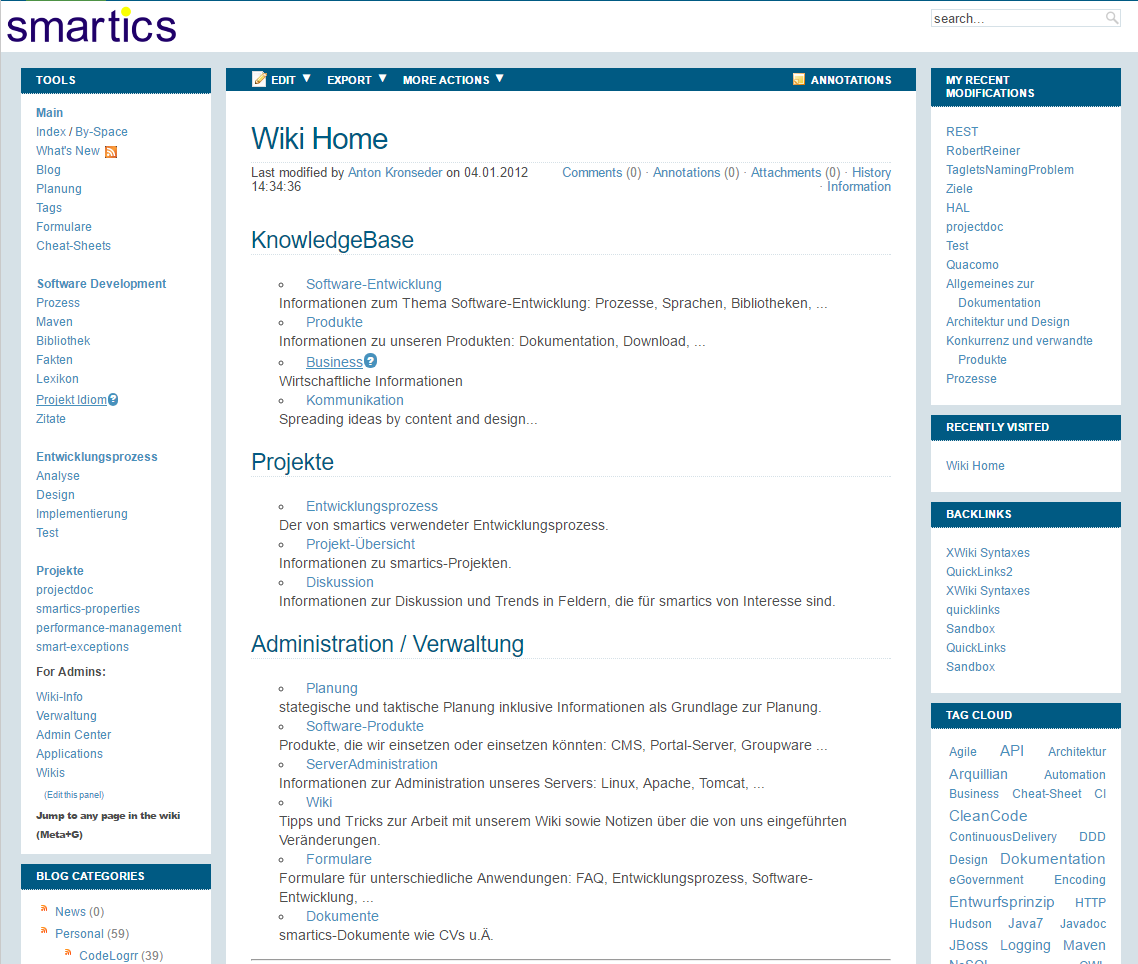 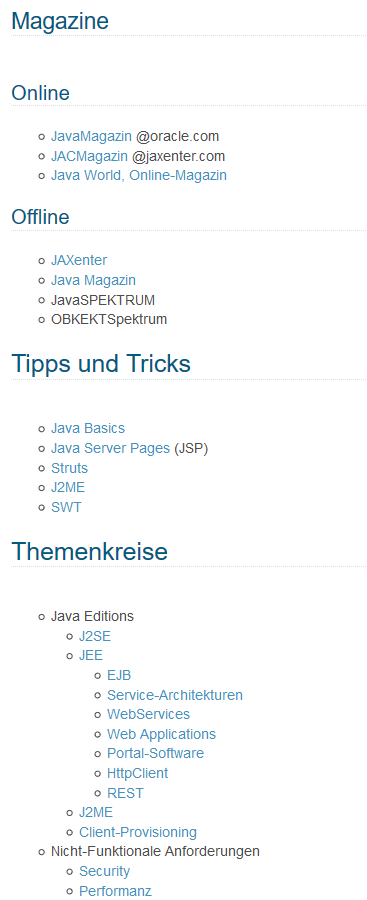 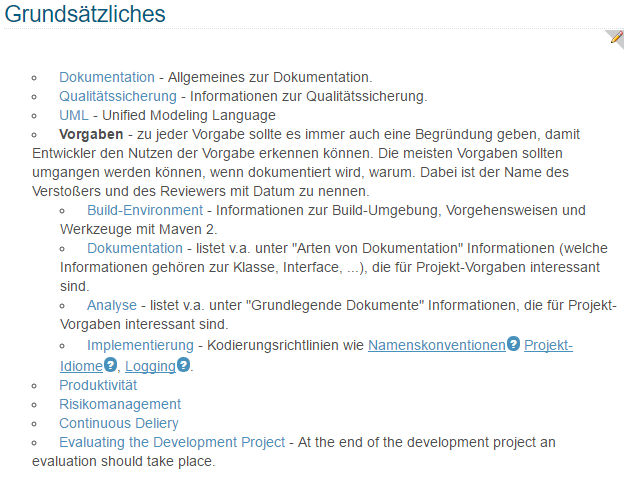 In the year 2012 ...
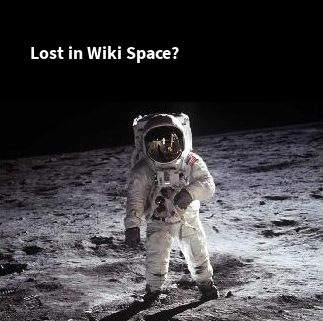 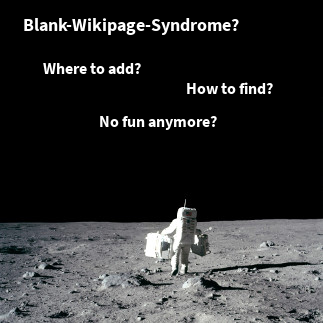 Organizing Information
Who else has this problem?
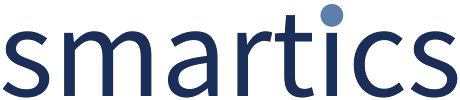 Organizing Information
Software Development
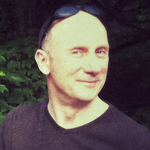 Abstraction Layers for Software Developmentas proposed by Ralf Westphal
Source: http://ralfw.de
Principles and Practices
For Documentation
     - based on Software Development
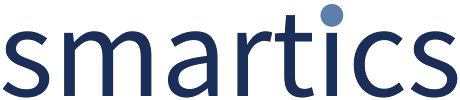 Documentation Principles
Open/Closed Principle
Self Documentation Principle
Principle of Least Astonishment
Direct Communication Principle
Living Documentation Principle
Separation of Concerns
Teamwork Principle
Don't Repeat Yourself (DRY)
Single Responsibility Principle
Scaling Principle
Principle of Iteration
Long-term Relevance Principle
You Ain't Gonna Need It (YAGNI)
Stable Dependencies Principle
Keep it Simple, Stupid (KISS)
Documentation Practices
Single Point of Access
Separate Release Cycles
Agile Documentation
Living Documentation
Tell me, I'll summarize
Last responsible Moment
Categorize
Frequency of Change
Privacy, please
Describe Content
Welded Lifespan
Single Sourcing
Employ Mapping Documents
Document State
Write to the many
Know your Mission
Favor flat Hierarchies
Dynamic Links
Keep a Journal
Maintain a Glossary
Focus on Content
Standard Layout
Employ a Style Guide
No Noise
Use Templates
Physical Location
Employ Delegate Documents
Provide multiple Views
Documentation Principles
Open/Closed Principle
Self Documentation Principle
Principle of Least Astonishment
Direct Communication Principle
Living Documentation Principle
Separation of Concerns
Teamwork Principle
Don't Repeat Yourself (DRY)
Single Responsibility Principle
Scaling Principle
Principle of Iteration
Long-term Relevance Principle
You Ain't Gonna Need It (YAGNI)
Stable Dependencies Principle
Keep it Simple, Stupid (KISS)
Documentation Principles
Open/Closed Principle
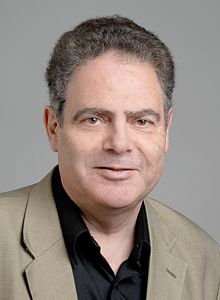 software entities (classes, modules, functions, etc.) should beopen for extension, 
but closed for modification

  ̶  Bertrand Meyer. 1988
Source: https://de.wikipedia.org/wiki/Bertrand_Meyer
Documentation Practices
Dynamic Links
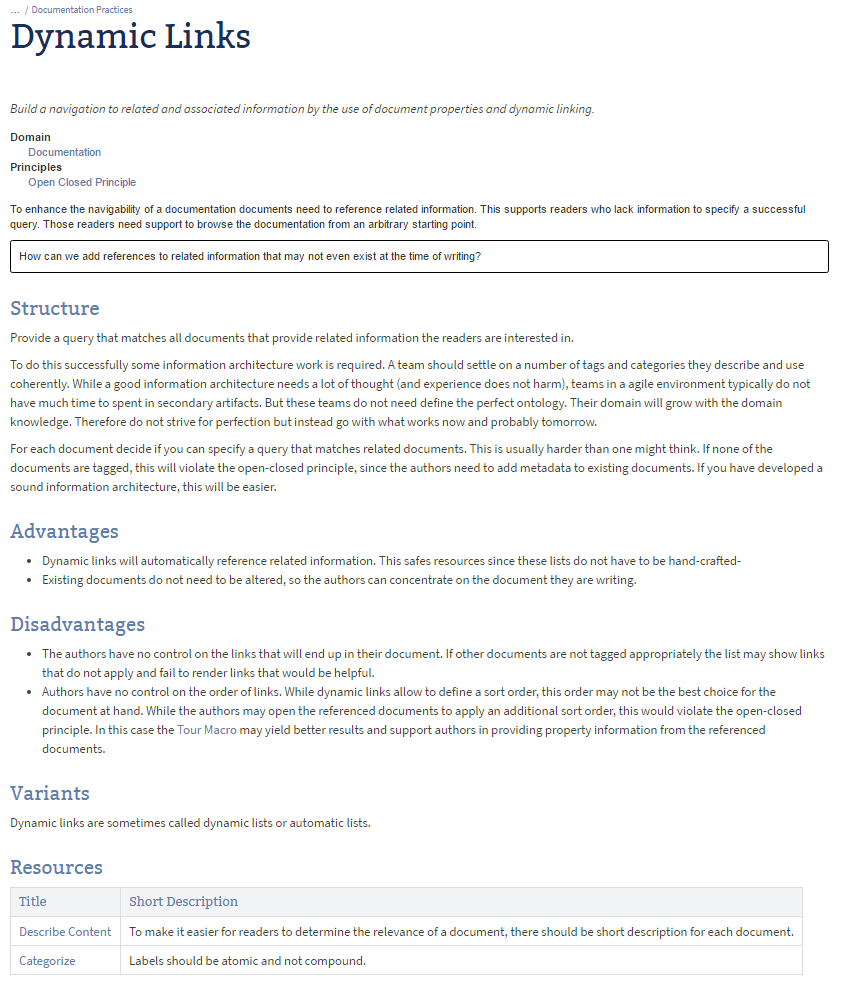 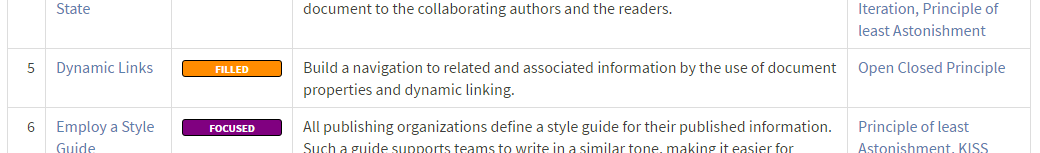 Example: Dynamic Links
Document Properties Marker Macro
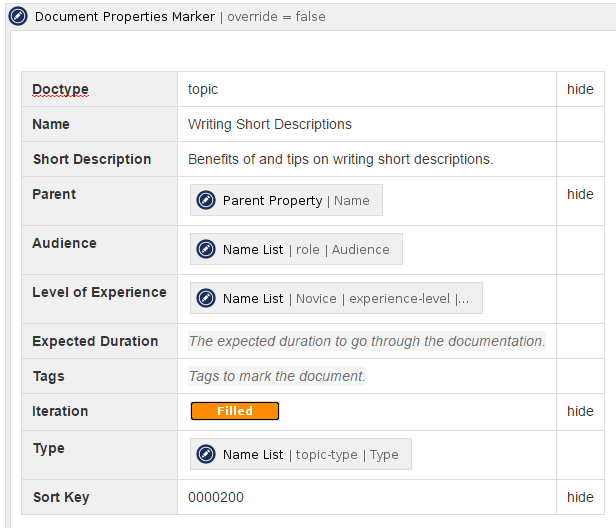 Display Table Macro
Dynamic Links

DEMO
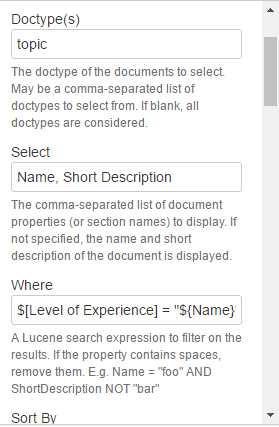 Macros from the
projectdoc Toolbox for Confluence

https://marketplace.atlassian.com/1212629
Documentation Principles
Open/Closed Principle
Self Documentation Principle
Principle of Least Astonishment
Direct Communication Principle
Living Documentation Principle
Separation of Concerns
Teamwork Principle
Don't Repeat Yourself (DRY)
Single Responsibility Principle
Scaling Principle
Principle of Iteration
Long-term Relevance Principle
You Ain't Gonna Need It (YAGNI)
Stable Dependencies Principle
Keep it Simple, Stupid (KISS)
Documentation Principles
Separation of Concerns
On the role of scientific thought:
"the separation of concerns", [... is a]  technique for effective ordering of one's thoughts, [...]: it does not mean ignoring the other aspects, it is just doing justice to the fact that from this aspect's point of view, the other is irrelevant."
  ̶  Edsger W. Dijkstra. 1974
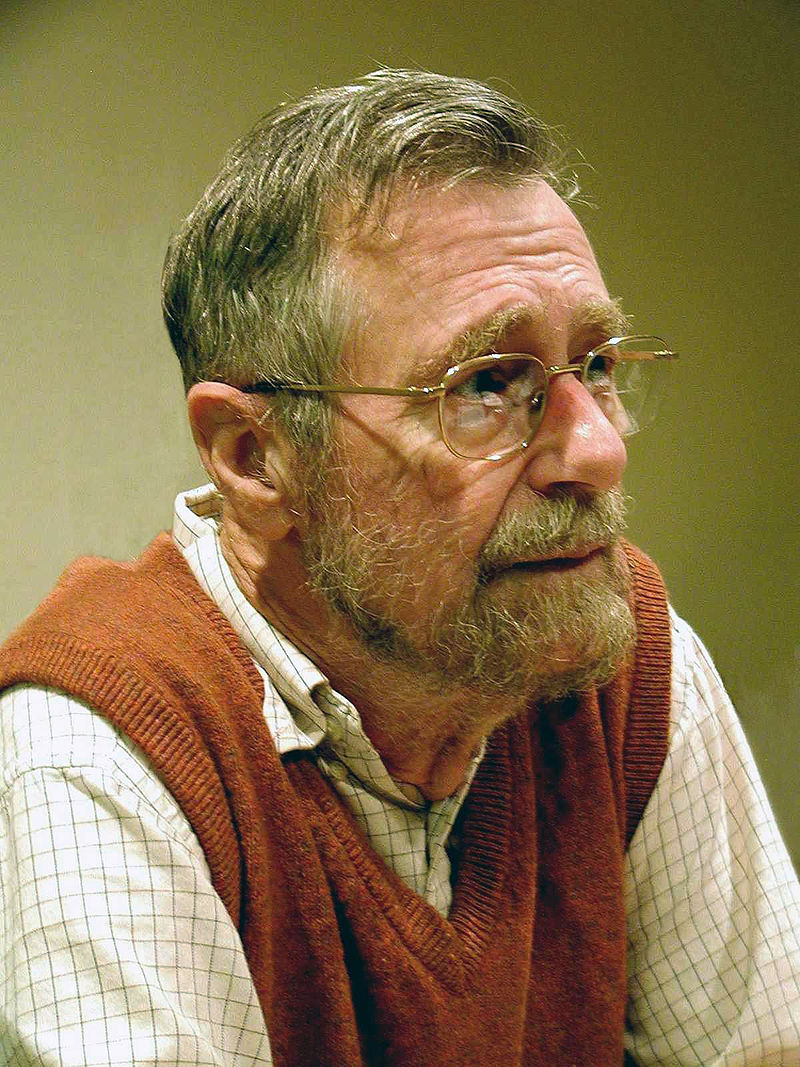 Source: https://de.wikipedia.org/wiki/Edsger_W._Dijkstra
Documentation Practices
Frequency of Change
Document vs. Record
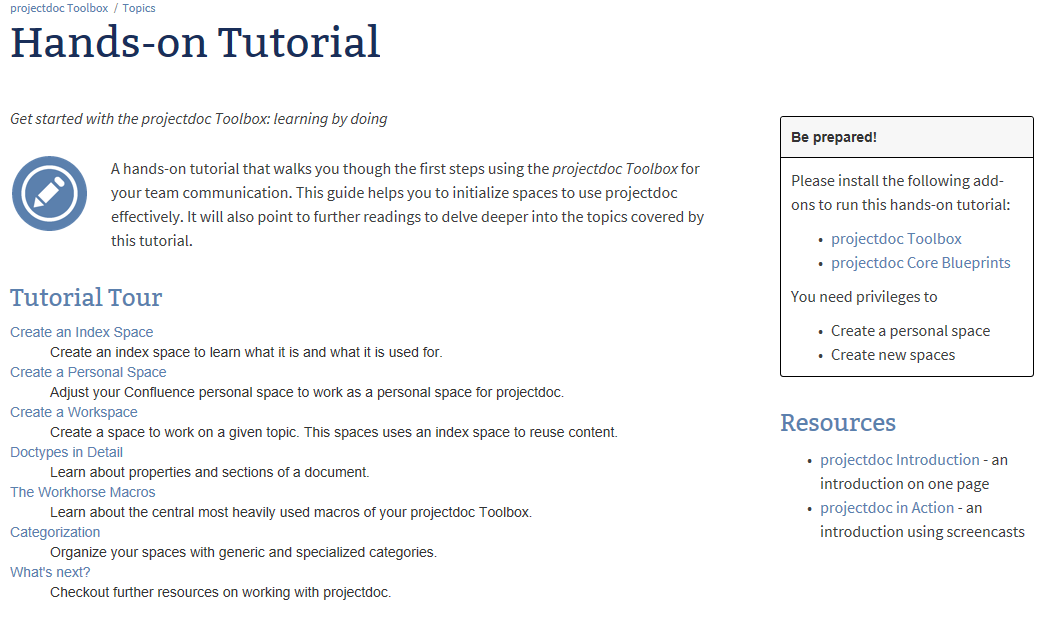 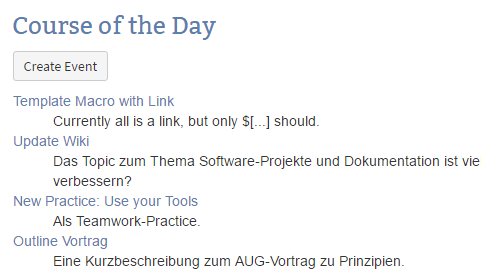 Documentation Practices
Keep a Personal Journal
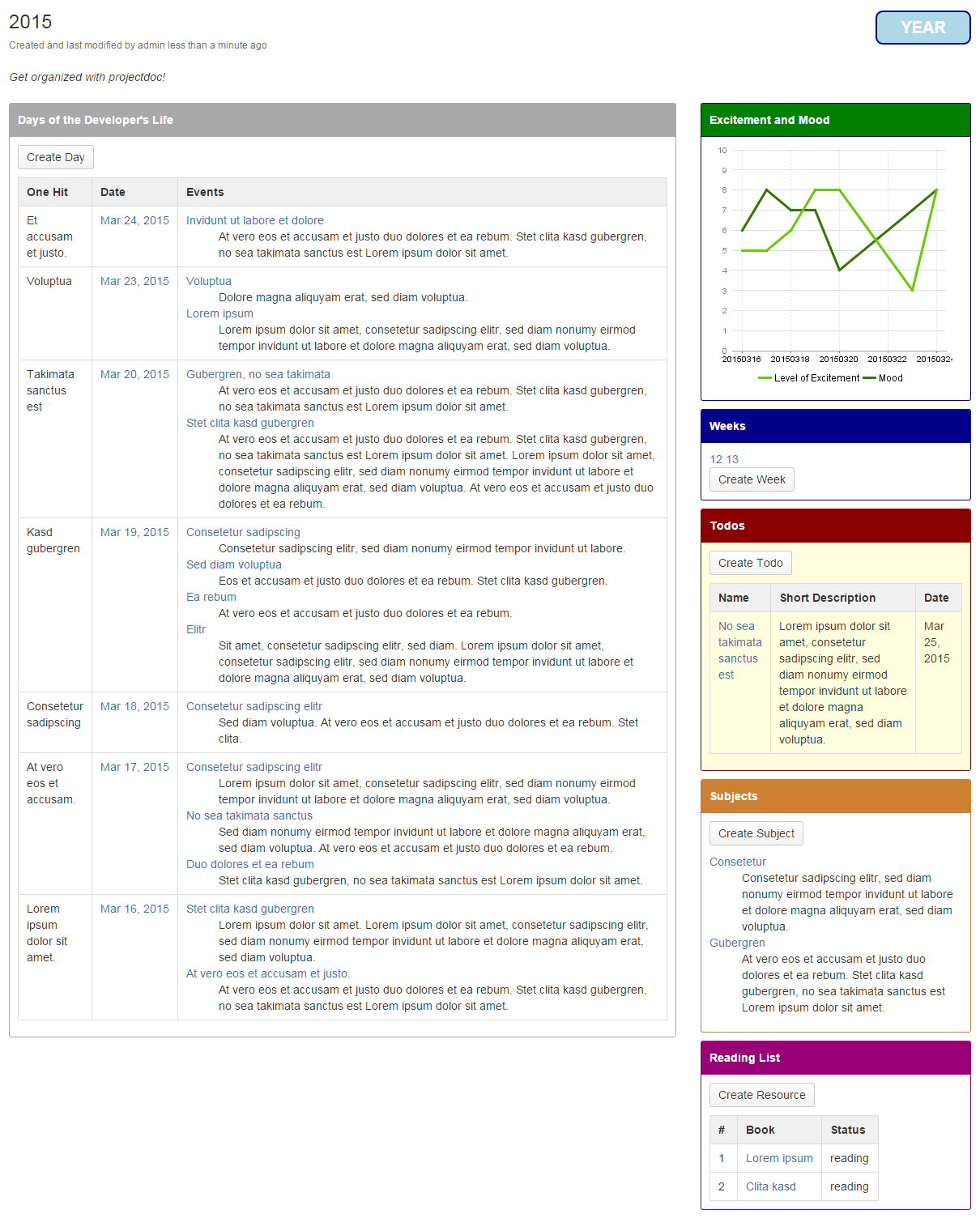 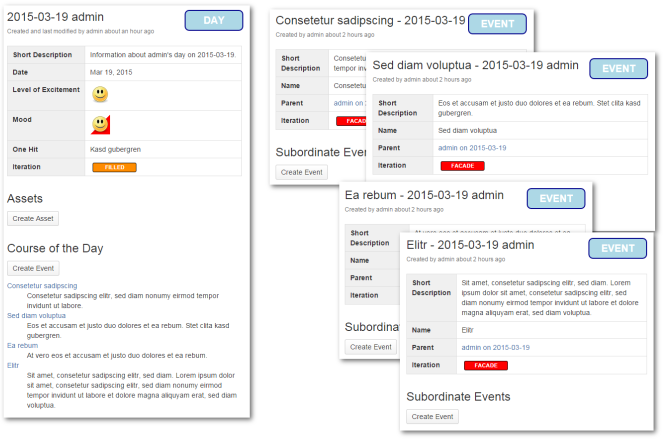 Documentation Practices
Keep a Personal Journal

DEMO
Documentation Practices
Keep a Team Journal
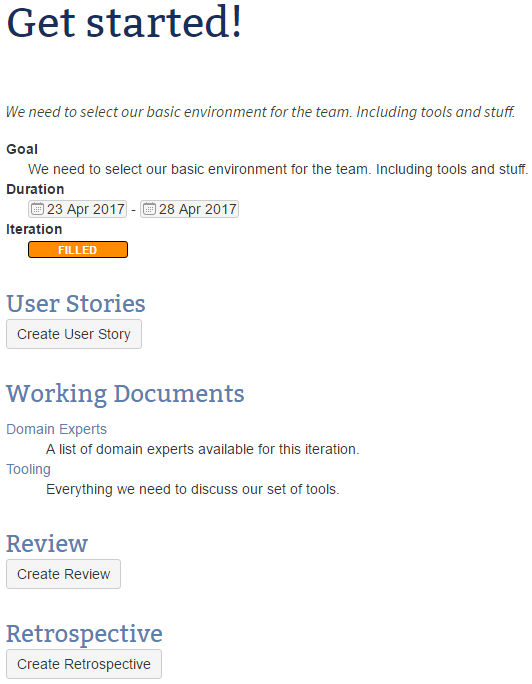 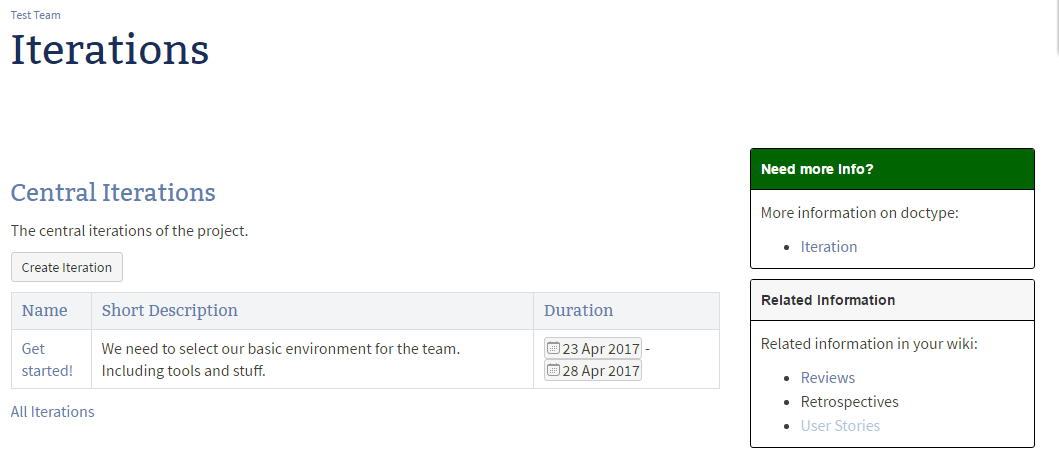 Documentation Principles
Open/Closed Principle
Self Documentation Principle
Principle of Least Astonishment
Direct Communication Principle
Living Documentation Principle
Separation of Concerns
Teamwork Principle
Don't Repeat Yourself (DRY)
Single Responsibility Principle
Scaling Principle
Principle of Iteration
Long-term Relevance Principle
You Ain't Gonna Need It (YAGNI)
Stable Dependencies Principle
Keep it Simple, Stupid (KISS)
Documentation Principles
Principle of Least Astonishment
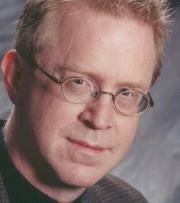 "It is simply that the program should always respond to the user in the way that astonishes him least."
  ̶  Geoffrey James,    The Tao of Programming. 1986
Source : https://www.goodreads.com/author/show/155036.Geoffrey_James
Documentation Practices
No Noise
Decoy text 
 Section titles
 Section introduction texts



 Tedious representation
 Table instead of definition list
 One element lists as lists
 Short description in properties table
Skeleton Page
 Sections without body
 Example content
 Dead Links
Documentation Practices
No Noise
Noise actually!
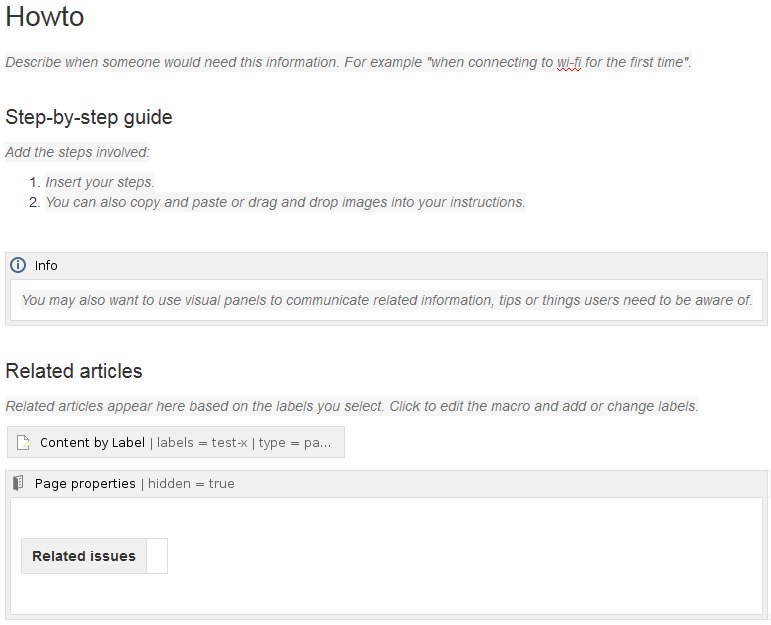 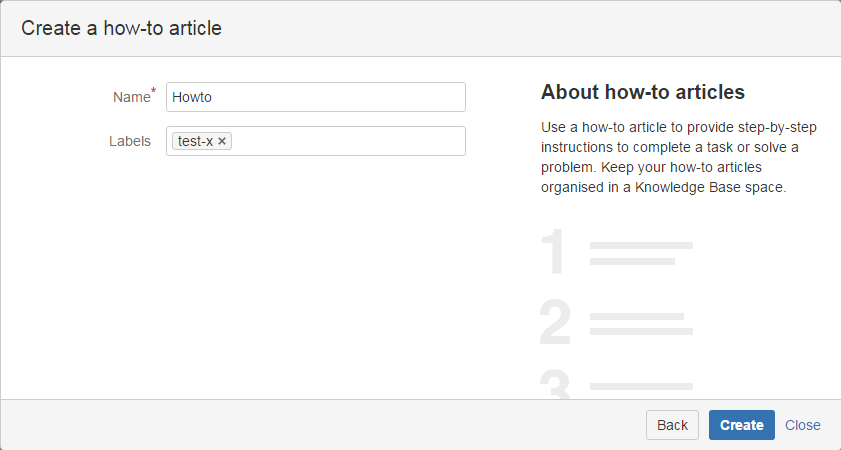 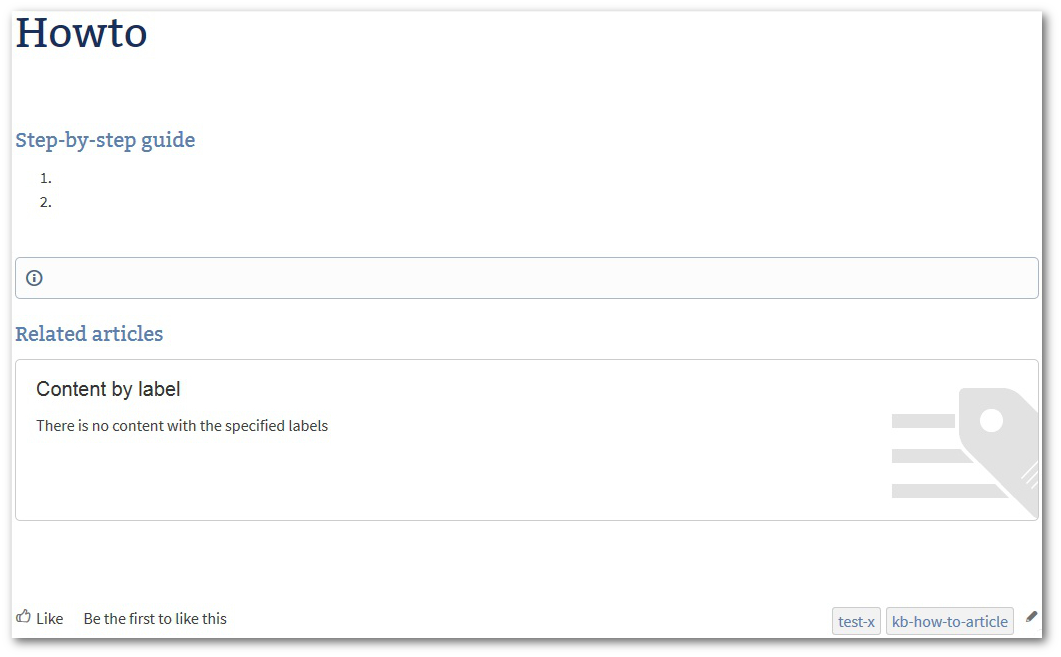 DEMO
Documentation Practices
No Noise
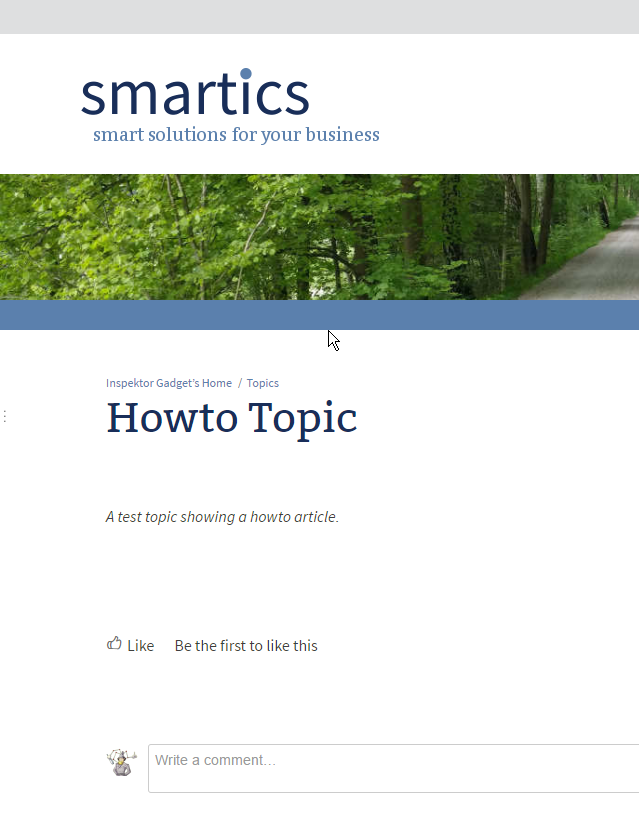 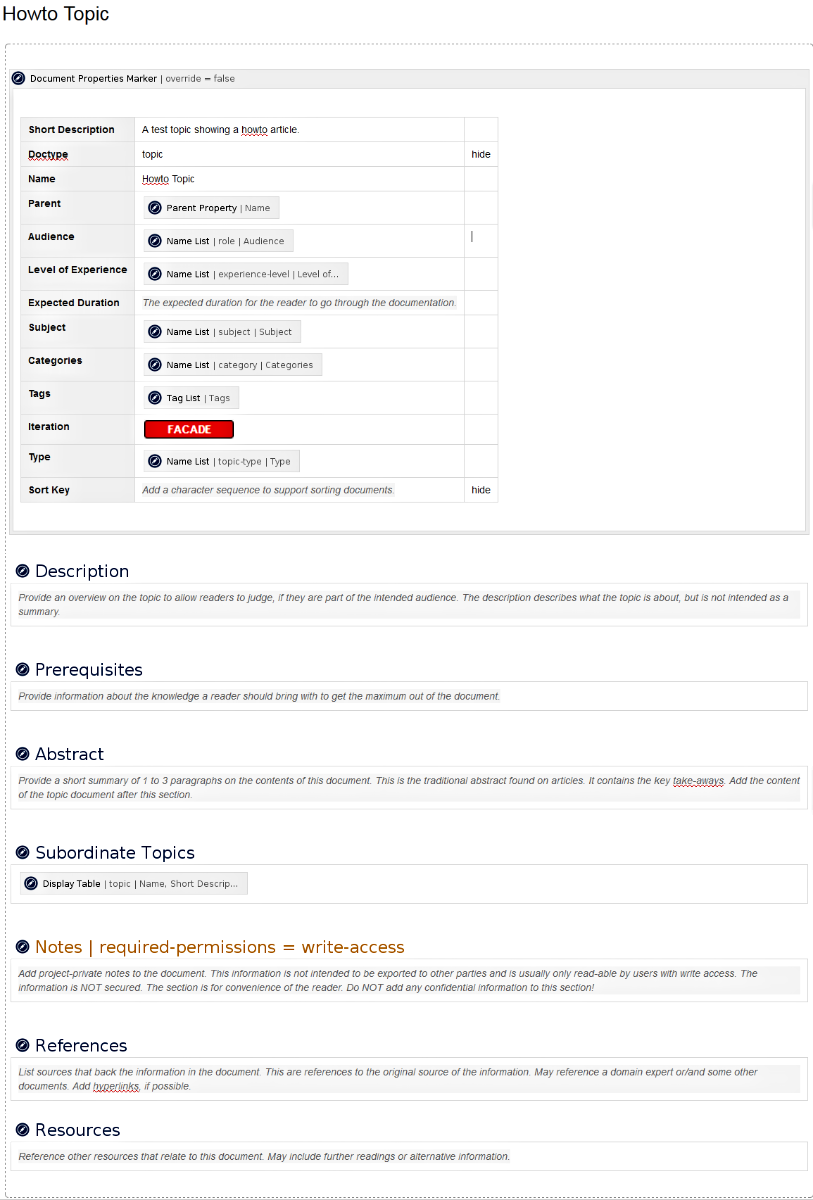 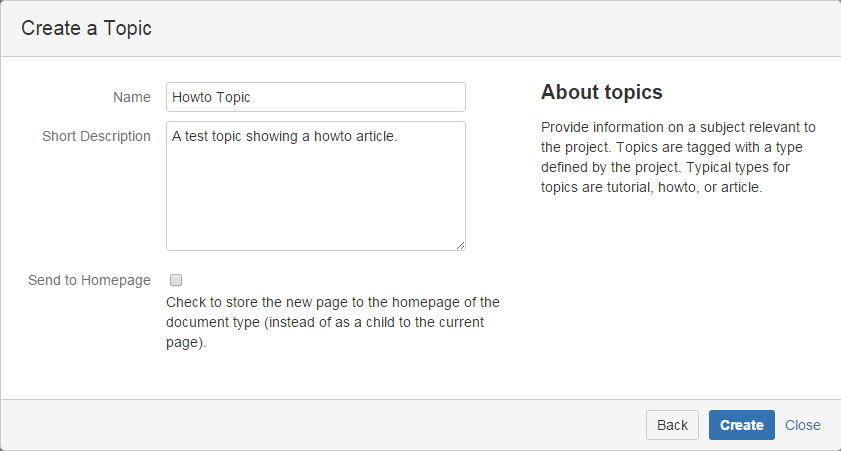 Documentation Practices
No Noise
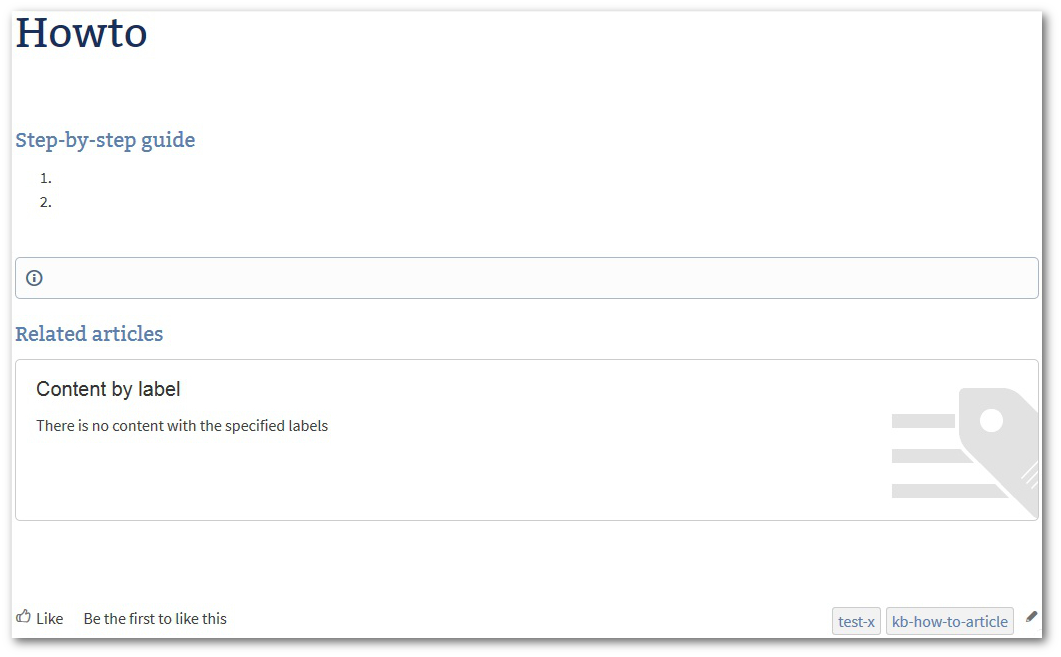 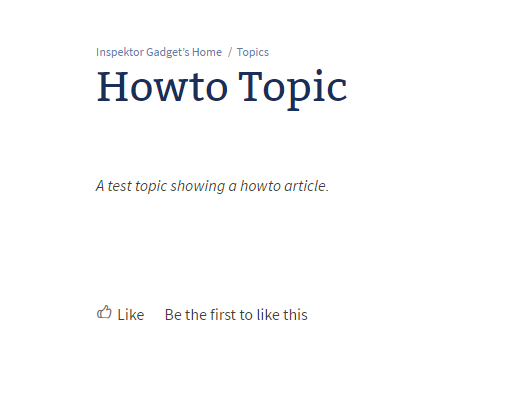 Macros and Add-ons
Confluence
Page Properties Macro
Page Properties Report Macro
Content By Label Macro
Children Display Macro

Metadata Plugin
Project Documentation Macros
 $ Metadata for Confluence
$ projectdoc Toolbox for Confluence
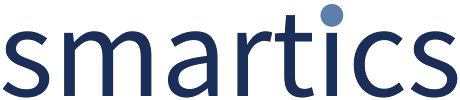 Lessons learned
From my first Wiki Experience
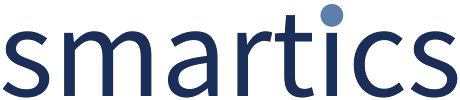 Lessons Learned
First Wiki - Retrospective
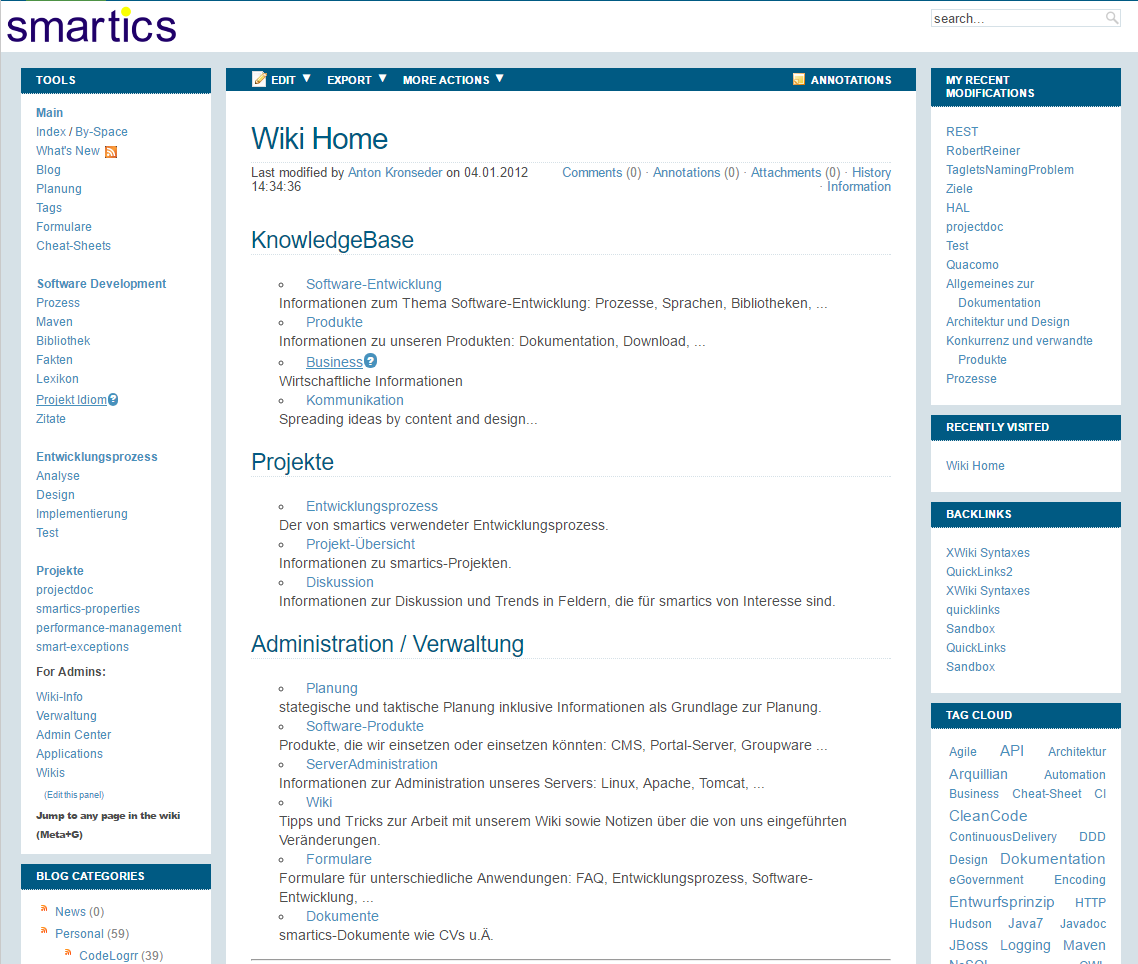 Make it worth your while
 Know what is important
 What is your domain?
 What is relevant for you on the long run?
 Consider maintenance cost
 Create a (basic) organization scheme
  Share your intention 
 Define audience & co-authors from the start
 Describe your content (briefly)
  Have access to an appropriate toolset
Summary
What to take away?
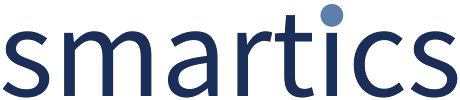 Summary
Recap
Value - Principle - Practice 
 Example of Pitfalls: our first Wiki
 Principles - from Software Development!
 Open / Closed Principle
 Practice: Dynamic Links
 Separation of Concerns
 Practice: Document vs. Record
 Practice: Keep a Journal
 Principle of Least Astonishment
 Practice: No Noise
 Lessons learned
Summary
For Software Developers
Apply
Software Development
Principles
for
team collaboration
in your
Confluence
info@smartics.de
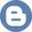 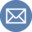 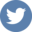 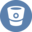 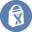 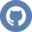 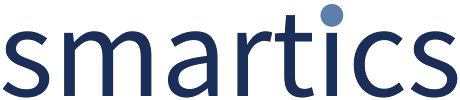 @smartics
smartics.de
Summary
Apply
Software Development
Principles
for
team collaboration
in your
Confluence
For Everyone!!!!!!
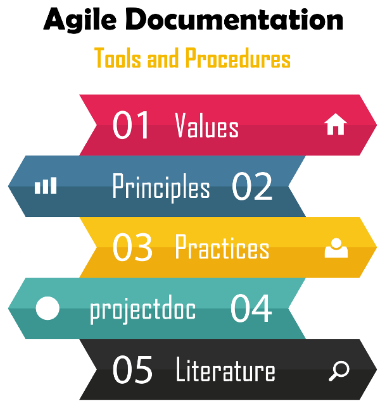 https://www.smartics.de/go/agiledoc
info@smartics.de
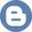 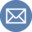 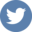 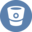 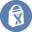 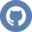 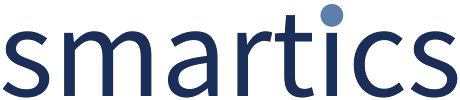 @smartics
smartics.de